University of Jijel
Department of Science and Technology of Physical Activities and Sports
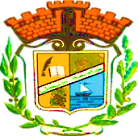 Level: 1st Master
Responsible for the module: S. ROUABI
UNIVERSITY SEASON: 2023/2024
ENGLISH
sifurouabi21@gmail.com
EDUCATION OBJECTIVES:  
  Basic rules and knowledge associated with the English language. 
  Raising the student’s linguistic level and acquiring the languages of research and communication
PRIOR KNOWLEDGE REQUIRED: 
 Knowing the most important basic rules related to the English language. 
 Access to the most important literature related to the English language.
Diaporama © S. ROUABI 2023
 English content:
1) Etymology, means and tools of speech.
2) Silent letters, vowels and pronunciation, stress letters.
3) Vocabulary: the nature of the word, the form and structure of the sentence, types of sentences.
4) Grammar: the phrase, the conditional sentence, the sentence and its content (grammar/morphology).
5) Semantics: plurality, synonymy, antonym, figurative expression.
6) The most important terms in the sports field
7) The most important professions related to the sports field
Diaporama © S. ROUABI 2023
VOCABULARY:
UNIT 03
The nature of the word, the form and structure of the sentence, types of sentences.
LESSON 01
English Sentence Structure
Diaporama © S. ROUABI 2023
HOW TO FORM A SENTENCE IN ENGLISH?
The standard arrangement of a simple sentence is:





Subject + verb+ object.





eg. The plyers train handball.
Person, animal, thing
adjective, adverb, thing, noun; phrase
I 
We 
You
He;she;it
You (plural)
they
Singular , plural
past, present, future
Diaporama © S. ROUABI 2023
HOW TO FORM A SENTENCE IN ENGLISH?
The Simple Sentence When we write, a complete thought is called a sentence. A sentence must contain a complete subject (person, place, or thing) and a verb (what the subject is doing) in order to make sense. A simple sentence must also begin with a capital letter and end with a period, question mark, or exclamation mark. Another name for a simple sentence is an independent clause.

eg1. The plyer trains.
This is a sentence because it tells us what someone (subject – the plyer) does (verb – trains).
eg2. The lions roar. 
This is a sentence because it tells us what something (subject – lion) does (verb – roar).
Diaporama © S. ROUABI 2023
HOW TO FORM A SENTENCE IN ENGLISH?
Eg. My computer.
This is not a sentence because it has a subject (my computer) but no verb.
Eg. Crashed.
This is a verb, which tells us what happened (crashed), but there is no subject.
Eg. My computer crashed.
This is a sentence because it tells us what something (subject – my computer) does (verb – crashed).
NOTE 
 
Remember, a sentence can end with a period, question mark, or exclamation mark.
Rida plays.
Did Rida plays?
Rida plays better than malek!
Diaporama © S. ROUABI 2023
HOW TO FORM A SENTENCE IN ENGLISH?
Compound Subjects and Verbs
A simple sentence can have two subjects. 
eg. tom and I.
A sentence can also have a subject performing two actions (verbs).
eg. they played and spoke
A sentence could have both two subjects and two verbs. 
eg. The coach and I talk and laugh.
Diaporama © S. ROUABI 2023
HOW TO FORM A SENTENCE IN ENGLISH?
Exercise
PRACTICE 
You are at the airport. 
My friend and I like the garden. 
He told me a history. 
The referee whistles. 
The planes fly
The session is difficult
I am good 
It was a great trip.
We have the best players.
My father and my uncle laugh out loud
The mother and daughter cook and sing
Subject + verb+ object.
2 Subjects + verb+ object.
Subject + verb+ object.
Subject + verb.
Subject + verb.
Subject + verb+ object.
Subject + verb+ object.
Subject + verb+ object.
Subject + verb+ object.
2 Subjects + verb+ object.
2 Subjects + 2 verbs.
Diaporama © S. ROUABI 2023
HOW TO FORM A SENTENCE IN ENGLISH?
THE END
Thanks for your attention!
Diaporama © S. ROUABI 2023